Dall’altro generalizzato (Mead) alla teoria dei ruoli.
Mead ha mostrato l’importanza della dinamica di assunzione del ruolo dell’altro:
A assume il ruolo di B quando anticipa (ipotizza), nella propria mente, il comportamento di B in risposta all’azione/parola di A. Questa anticipazione mentale di A influenza l’azione/parola di A verso B.
(ad es. lo studente assume il ruolo del professore quando ipotizza delle aspettative verso il suo ruolo di studente da parte del professore e si comporta in modo da corrispondere alle aspettative del professore/si sente frustrato se non corrisponde).
M. Bontempi Il ruolo sociale 2017
1
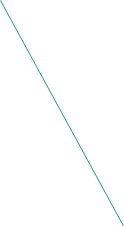 Il ruolo è tutto l’insieme, non solo il detentore
Gruppi di riferimento
Detentore del ruolo
compagni
					di studi


		genitori		studente		insegnanti



				       segreteria
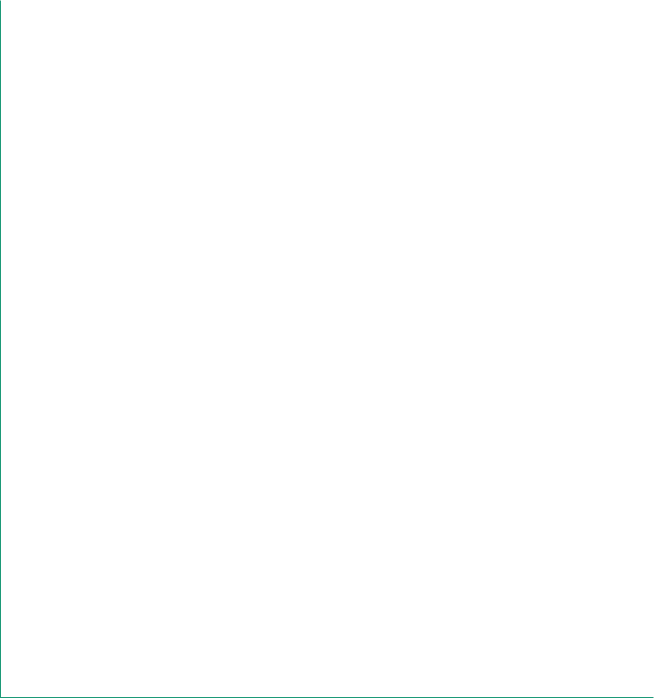 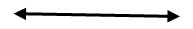 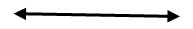 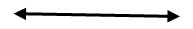 aspettative
M. Bontempi Il ruolo sociale 2016
2
Cosa sono i ruoli? 
I ruoli sono posizioni collegate a comportamenti socialmente attesi da gruppi di riferimento, cioè posizioni in relazione con altre posizioni. 
Questo significa due cose:
Ciascun detentore di un ruolo non agisce da solo, ma in relazione alle aspettative di comportamento dei gruppi di riferimento del suo ruolo.

2) Un aspetto importante del ruolo è la complementarietà. I ruoli vengono definiti sia per i compiti attribuiti a quello specifico ruolo (ad es. uomo; donna; venditore; cliente, ecc…) 
ma anche per mezzo della loro complementarietà ad altri ruoli (ad es. uomo-donna; venditore-cliente; capo-sottoposto; studente-insegnante, ecc…)
M. Bontempi Il ruolo sociale 2017
3
La vita sociale funziona perché le persone conoscono gli insiemi complementari dei propri ruoli e di quelli circostanti e assumono il ruolo dell’altro nella propria testa ogni volta che entrano un una situazione di interazione (Collins, 296).
M. Bontempi Il ruolo sociale 2017
4
2 paradigmi sono i più importanti nell’analisi sociologica dei ruoli 
Il paradigma normativo (sociologia struttural-funzionalista) 
Gli autori che fanno riferimento a questo paradigma condividono l’idea che i meccanismi sociali abbiano come scopo primario 
la costruzione dell’ordine sociale, 
che la società si basi su un consenso cognitivo di fondo 
che il mutamento sia il passaggio da uno stato di ordine ad un diverso stato di ordine. 

In questa logica contano soprattutto le norme, cioè le aspettative normative associate ai ruoli e prevale l’attenzione sull’ordine sociale.
M. Bontempi Il ruolo sociale 2017
5
2) Il paradigma interpretativo (sociologia interazionista)
Parte dall’idea che i detentori dei ruoli non sono semplici applicatori delle norme sociali, ma che assumono un ruolo nel senso che lo svolgono secondo margini di interpretazione.

Gli attori sociali nel corso di processi interpretativi cercano di stabilire se un singolo comportamento possa o meno essere inscritto in un contesto dell'azione più ampio. 

Diviene centrale il processo di interpretazione dei significati: le singole azioni sono intese come documenti da cui è possibile inferire l'esistenza di modelli di comportamento.
M. Bontempi Il ruolo sociale 2017
6
L’attenzione al lavoro di interpretazione mette in luce che ciascun individuo nell’assumere un ruolo svolge anche un’attività di interpretazione delle norme che sono associate a quel ruolo.

L’individuo può svolgere il ruolo secondo modelli di comportamento che possono in parte essere differenti da quelli seguiti da altri.
M. Bontempi Il ruolo sociale 2017
7
Perché nella vita sociale vengono sviluppati i ruoli? 
Ci sono solo ragioni funzionali alle attività sociali (cioè divisione dei compiti) o ci sono anche altre ragioni?

Georg Simmel ha elaborato una teoria dei ruoli che non si ferma alle ragioni funzionali:

«Noi vediamo l'altro in qualche misura generalizzato, forse perché non ci è dato di rappresentare pienamente in noi un'individualità divergente dalla nostra. 

Sem­bra che ogni uomo abbia in sé un punto di individualità più profondo che non può essere internamente riprodotto da nessun altro uomo nel quale questo punto sia qualitativamente divergente.
M. Bontempi Il ruolo sociale 2017
8
Noi vediamo l'altro non già semplicemente come individuo, bensì come collega o camerata o compagno di partito, in breve come coabitatore del medesimo mondo particolare;  e questo presupposto inevitabile, che opera in modo del tutto automatico, è uno dei mezzi per portare la sua personalità e la sua realtà nella rappresentazione dell'altro alla qualità e alla forma richiesta dalla sua socialità. (G. Simmel, corsivo aggiunto)
M. Bontempi Il ruolo sociale 2017
9
concetti sociologici emergono da questa prospettiva di Simmel.
Il primo è quello di

TIPIZZAZIONE
M. Bontempi Il ruolo sociale 2017
10
1. Tipizzazione, come funziona 
2 fasi:

Riconoscimento. 
Gli attori riconoscono negli altri quelle caratteristiche che corrispondono a una categoria socialmente predefinita, in base a significati veicolati da segni (modo di parlare, di muoversi, abbigliamento, oggetti, ecc).


Tipizzazione

2) Astrazione e idealizzazione. 
Gli attori astraggono queste caratteristiche e questi segni – cioè le considerano indipendentemente dal caso concreto di quella persona in quel momento  e le collegano a un ruolo idealizzato: 'l'insegnante', 'il poliziotto', 'la madre', ecc. 
I comportamenti associati a ruoli consentono di ipotizzare il comportamento probabile dell'altro, e di poter così avviare l’interazione. 
L'astrazione e l'idealizzazione presuppongono la capacità di distinguere fra tratti personali e tratti sociali, e di catalogare il comportamento concreto sotto l'una o l'altra categoria.
M. Bontempi Il ruolo sociale 2017
11
2. Individualità
«Ogni elemento di un gruppo non è soltanto parte di una società, ma è inol­tre ancora qualcosa. 

L'intero contenuto della vita, per quanto possa essere completamente spiegato in base agli antecedenti sociali e alle relazioni reciproche, dev'essere contemporaneamente considerato sotto la categoria della vita individuale, come esperienza vissuta dell'individuo e interamente orientata verso di esso. 

Il fatto che l'individuo non sia per certi aspetti elemento della società costituisce la condizione positiva della possibilità di esserlo con altri aspetti del suo essere: il modo del suo essere-associato è determinato o co-determinato dal modo del suo non-essere-associato». (Georg Simmel, Come è possibile la società?)
M. Bontempi Il ruolo sociale 2017
12
Insomma, ciascuno di noi sente di non essere riducibile ai ruoli che svolge, ma di essere sempre anche qualcos’altro. Abbiamo bisogno che gli altri ci riconoscano questa nostra eccedenza dai ruoli e dalle identità sociali. 
L’eccedenza ci viene riconosciuta come riconoscimento di INDIVIDUALITÀ, del nostro essere individui unici e diversi dagli altri (nelle nostre dimensioni non-sociali). 

Nello svolgimento di un ruolo l’individualità entra come spazio di libertà nell’interpretazione delle norme e del ruolo nel suo complesso. Lo svolgimento di un ruolo sociale è la condizione positiva perché l'individuo possa sviluppare la propria personalità.
M. Bontempi Il ruolo sociale 2017
13
Distinguere tra tipizzazione e stereotipizzazione.

La tipizzazione è un processo intrinseco alla possibilità e allo sviluppo delle relazioni sociali. Senza questo processo non ci sono relazioni sociali.

La stereotipizzazione consiste nella negazione dell’individualità e nel far valere solo la categoria generale come criterio di identificazione di una persona («voi xxxx siete tutti uguali»). La sofferenza che la stereotipizzazione produce su chi la riceve è la frustrazione di vedersi negata la propria individualità.
M. Bontempi Il ruolo sociale 2017
14
Non si è mai del tutto liberi dalla stereotipizzazione, ciò che è importante è imparare a gestirla.  
Come gestire la stereotipizzazione? 

Per gestire la stereotipizzazione è necessario considerare non solo l’individualità, ma sempre l’insieme di tipizzazione e individualità come due elementi necessariamente complementari, perché entriamo in relazione con l’altro attraverso i ruoli.
M. Bontempi Il ruolo sociale 2017
15
3. Assunzione di ruoli sociali
Più numerosi sono i ruoli presenti in una società e più saranno differenziati tra loro, con compiti distinti. Solo come detentori di ruolo le persone acquistano un "valore di comunità". 
Se in una società i ruoli sono molti, sono molte le differenze tra gli individui che hanno un valore sociale, cioè possono trovare corrispondenza in un ruolo. 
Se in una società i ruoli sono pochi, le differenze individuali hanno meno valore per la società, le persone che occupano i ruoli lo faranno dando poco rilievo alla propria differenza dagli altri e saranno spinti a valorizzare le somiglianze con gli altri.
M. Bontempi Il ruolo sociale 2017
16
pochi ruoli	compiti poco specializzati	          poco valore sociale alle
Struttura sociale							            differenze individuali				molti ruoli	 compiti molto specializzati            molto valore sociale alle
										differenze individuali

Come nascono i ruoli nella dinamica della struttura sociale?
Ogni ruolo è sempre parte di un insieme più ampio, normativo e organizzativo, infatti si parla di sistemi di ruoli.
I ruoli nascono dall’emergere di bisogni di funzionamento della struttura sociale (compiti).
La divisione dei compiti è essenziale per poter avere una collettività che dura nel tempo.
Lo sviluppo di nuovi ruoli avviene attraverso la distinzione di uno o più ruoli (compiti) da un ruolo preesistente.
Per avere nuovi ruoli è necessario che insieme a nuovi compiti siano individuati anche ruoli complementari al nuovo ruolo e gruppi di riferimento del nuovo ruolo.
Lo sviluppo di nuovi ruoli e la morte di ruoli vecchi hanno importanti effetti non solo organizzativi e normativi, ma anche sulle forme di identità sociale presenti in quella società in quel momento storico.
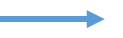 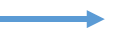 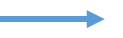 M. Bontempi Il ruolo sociale 2017
17
Posizione sociale


			                   status	       ruolo
	                                    aspetto durevole         aspetto dinamico


Status e ruolo sono due facce del medesimo fenomeno, quello della posizione sociale. 
Con status si mettono a fuoco gli aspetti durevoli, strutturali della posizione sociale. 
Con ruolo si considerano gli aspetti dinamici, caratterizzati da elementi che possono variare situazione per situazione, a seconda delle persone.
M. Bontempi Il ruolo sociale 2017
18
Status evidenzia la stabilità e la durata nel tempo di una posizione nella struttura sociale, dei compiti e dei suoi significati culturali, a prescindere da coloro che concretamente occupano tale posizione. 

		status ascritti   		             status acquisiti 



 


Allo status sono associate risorse per il controllo delle quali ci può essere competizione nella società: ricchezza, potere, prestigio, oppure attributi ritenuti negativi, verso i quali c’è impegno a evitarle: stigma, marginalità ed esclusione sociale.
sono posizioni sociali occupate già al momento della nascita di un individuo in base a certe caratteristiche socialmente stabilite (come il sesso, l'età, la famiglia di origine, la razza, ecc.).
sono posizioni sociali che possono essere raggiunte volontariamente dall'individuo in base al possesso di determinate capacità o abilità funzionali
M. Bontempi Il ruolo sociale 2017
19
Ruolo è l'aspetto dinamico di una posizione sociale. 

Il concetto di ruolo mette in rilievo il fatto che compiti, comportamenti, atteggiamenti, valori, significati devono essere agiti dalle persone che concretamente occupano quel ruolo nelle loro specifiche interazioni con i gruppi di riferimento del ruolo. 

Queste interazioni sono di volta in volta soggette a variazioni, cambiamenti, conferme da parte dei singoli partecipanti alla specifica situazione.
M. Bontempi Il ruolo sociale 2017
20
Reiman, p.189
M. Bontempi Il ruolo sociale 2017
21
Reiman, p.190
M. Bontempi Il ruolo sociale 2017
22
Strategie di gestione delle tensioni di ruolo:

Segmentazione del ruolo = escludere parti di un ruolo per evitare tensioni con un altro ruolo e consentire la prosecuzione dell’interazione

Delega del ruolo = trasferire l’esecuzione di una parte dei compiti del ruolo ad altri ruoli

Distanza dal ruolo = strategia con la quale il detentore del ruolo cerca di conservare l’immagine del proprio sé tenendola «a distanza» nello svolgimento di un ruolo la cui assunzione comporta/produce – per chi lo osserva -un cambiamento nell’immagine del suo sé.
M. Bontempi Il ruolo sociale 2017
23
È Goffman che ha elaborato il concetto di distanza dal ruolo. 
Per comunicare la distanza dal ruolo l'attore ha a disposizione un repertorio di segni socialmente prestabiliti e di gesti simbolici - ad esempio l'eccessiva solerzia nello svolgimento del ruolo, le osservazioni ironiche o le battute che accompagnano la messa in atto del comportamento di ruolo. 
La distanza dal ruolo può essere espressa anche attraverso una serie di rituali con i quali l'attore si giustifica nei casi in cui viola i limiti del lecito per eccesso o per difetto. 
Così il paziente, il figlio o lo studente possono prendere le distanze dalle prescrizioni del medico, della madre o del professore facendole oggetto di commenti ironici, osservandole con palese malavoglia o mettendole in caricatura attraverso uno zelo esagerato.
M. Bontempi Il ruolo sociale 2017
24